Zealous for Good WorksTitus 2:14
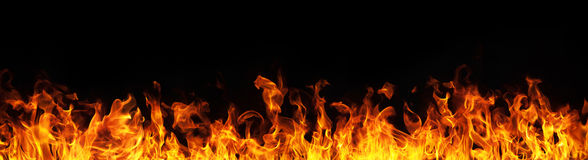 What is Zeal?
“great energy or enthusiasm in pursuit of a cause or objective” 

Translated from Greek word zelos.
“to be hot, or heat”
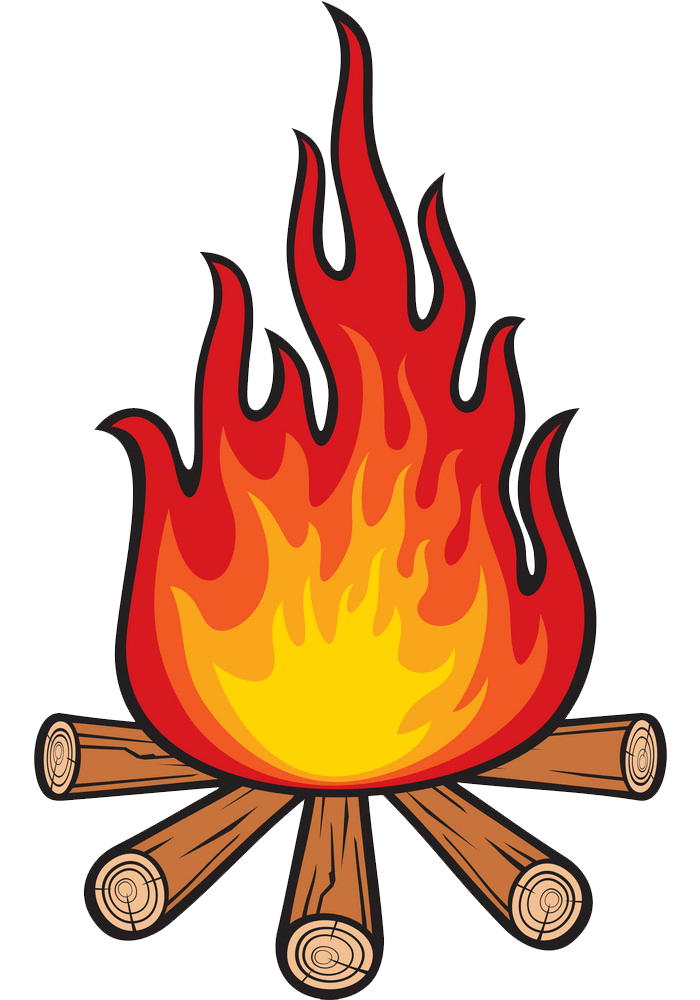 Helping the Sick and Grieving
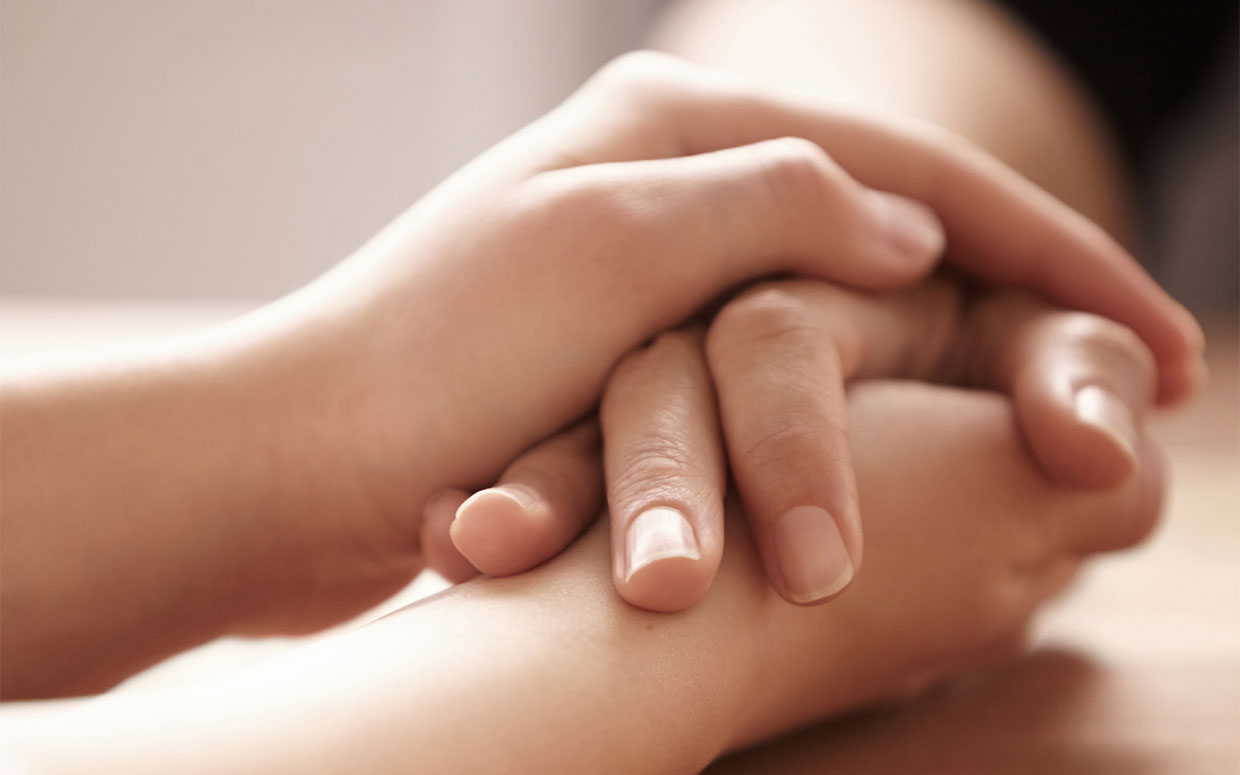 Helping the Sick
Helping the Sick
We are to love our neighbor. 
Luke 10:30-37
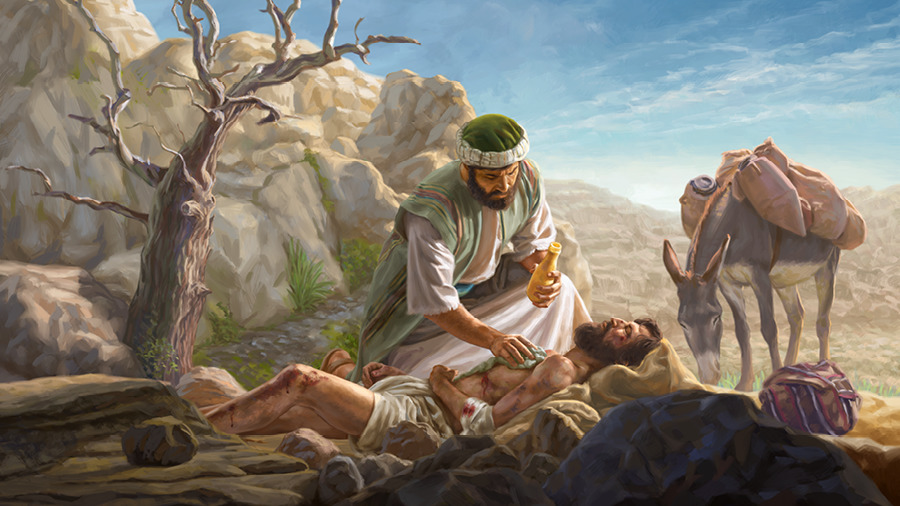 Helping the Sick
We are to “visit” those who are sick. 
Matthew 25:36, 43

“visit” – episkeptomai
“to look upon in order to help or benefit”
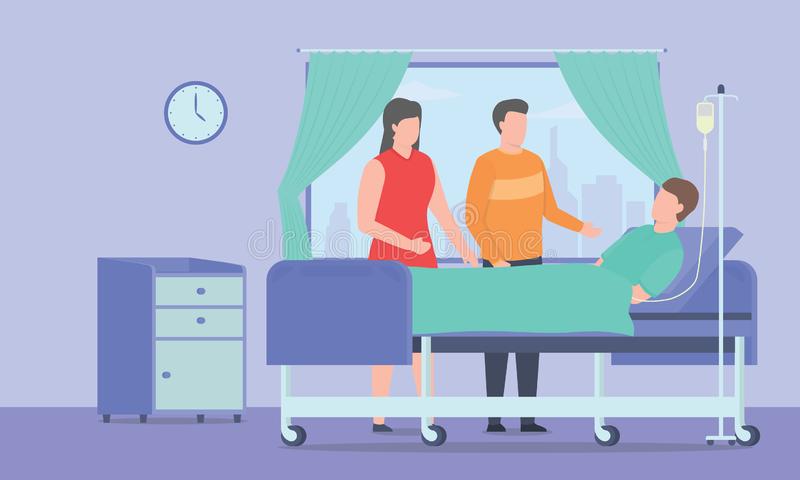 Helping the Grieving
“What are we to do when death calls?      We – the church – come alive!” 
Paul L. Walker
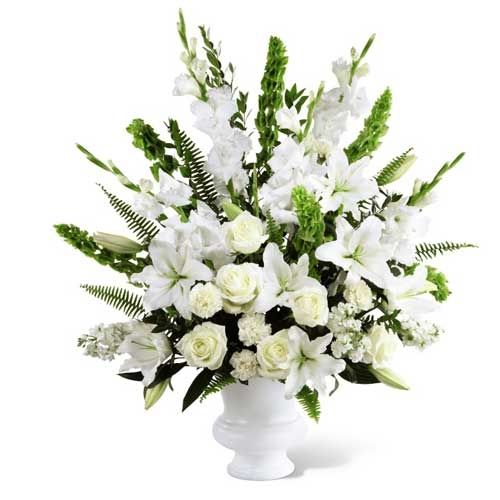 Helping the Grieving
Acknowledge their right to grieve.
Eccl. 3:2, 4; John 11:35-36
Be a good listener, not advisor.
James 1:19; Job 2:11-13; 16:2
Be understanding. 
2 Cor. 1:3-4
Think before you speak. 
James 1:19; Col. 4:6; Prov. 25:11
Maintain your support after the funeral.